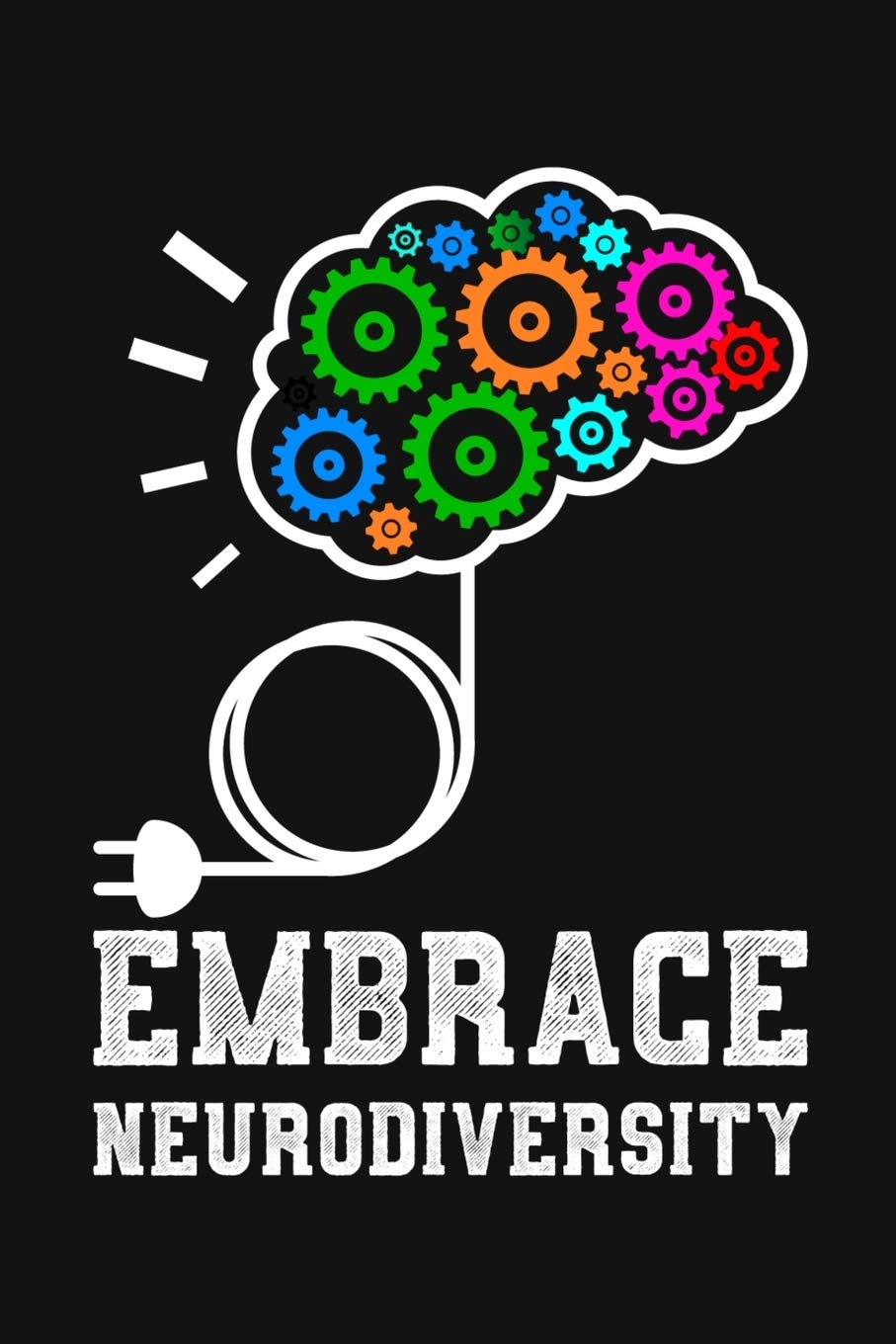 Neurodiversity
Human Relations, Diversity & Equity
[Speaker Notes: https://achieve.lausd.net/human-relations]
Would you rather…
be able to read minds
or know the future?
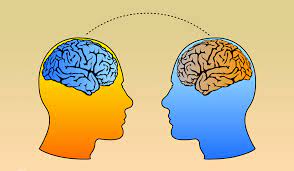 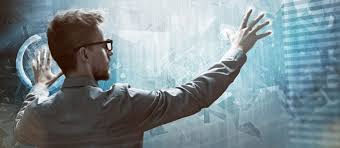 March is Neurodiversity Awareness Month
What is neurodiversity?
Neurodiversity is a viewpoint that brain differences are normal, rather than deficits.
The idea of neurodiversity can have benefits for kids with learning and thinking differences.
This concept can help reduce stigma around learning and thinking differences.
Human Neurodiversity
[Speaker Notes: https://youtu.be/aWxmEv7fOFY  3:15]
About 15% of people could be considered neurodiverse
Developmental Coordination Disorder (DCD or dyspraxia)

Dyslexia

Attention Deficit Hyperactivity Disorder (ADHD)

Dyscalculia

Autistic Spectrum (ASD)

Tourette Syndrome (TS), and others
What it feels like to be autistic
[Speaker Notes: https://youtu.be/1qPFAT4p8Lc (2:11)]
EXPERT
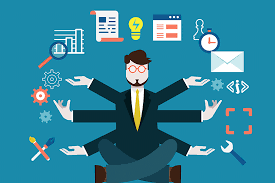 If you could be an expert at anything, what would it be?
Human Relations, Diversity & Equity
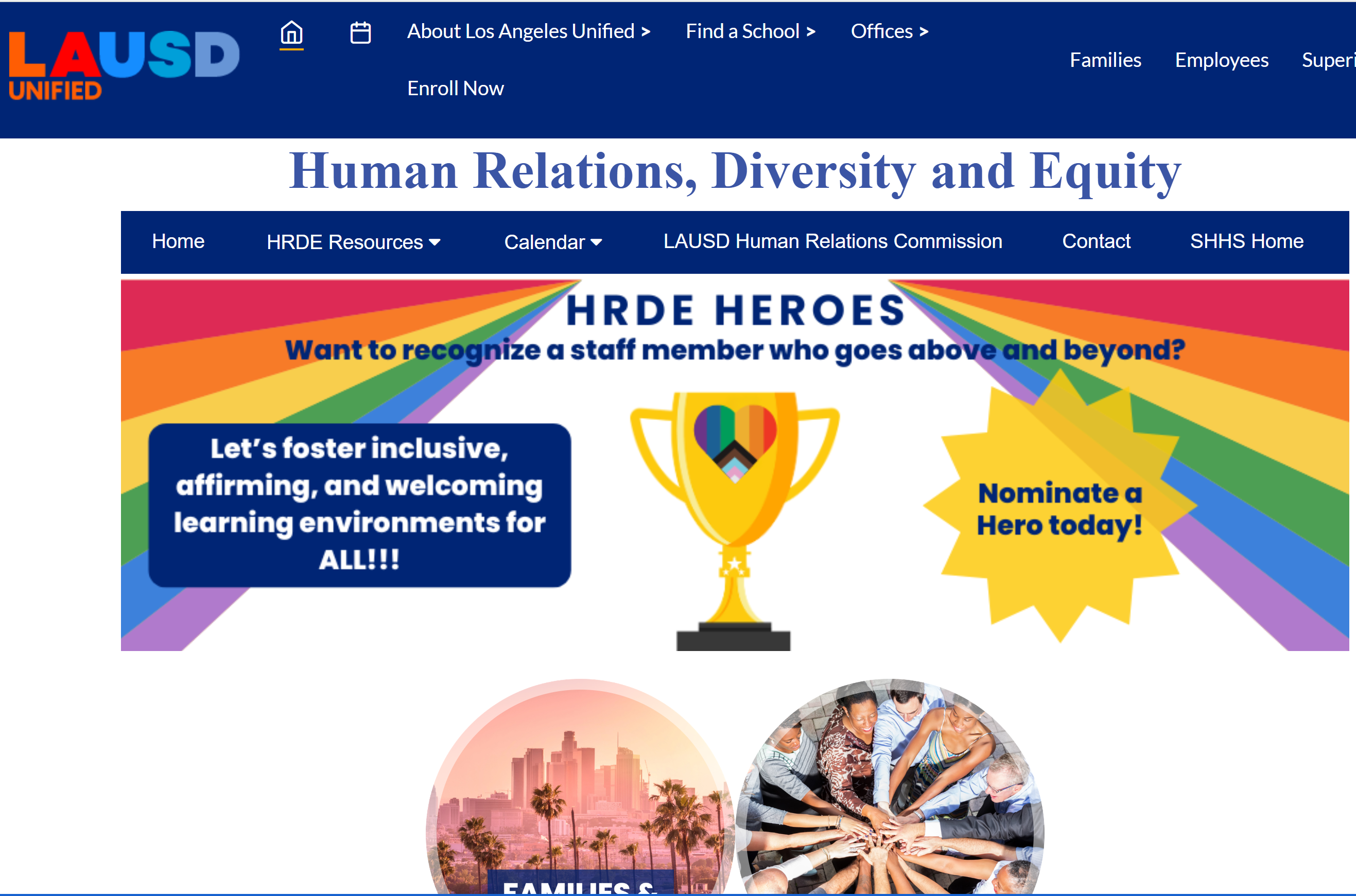 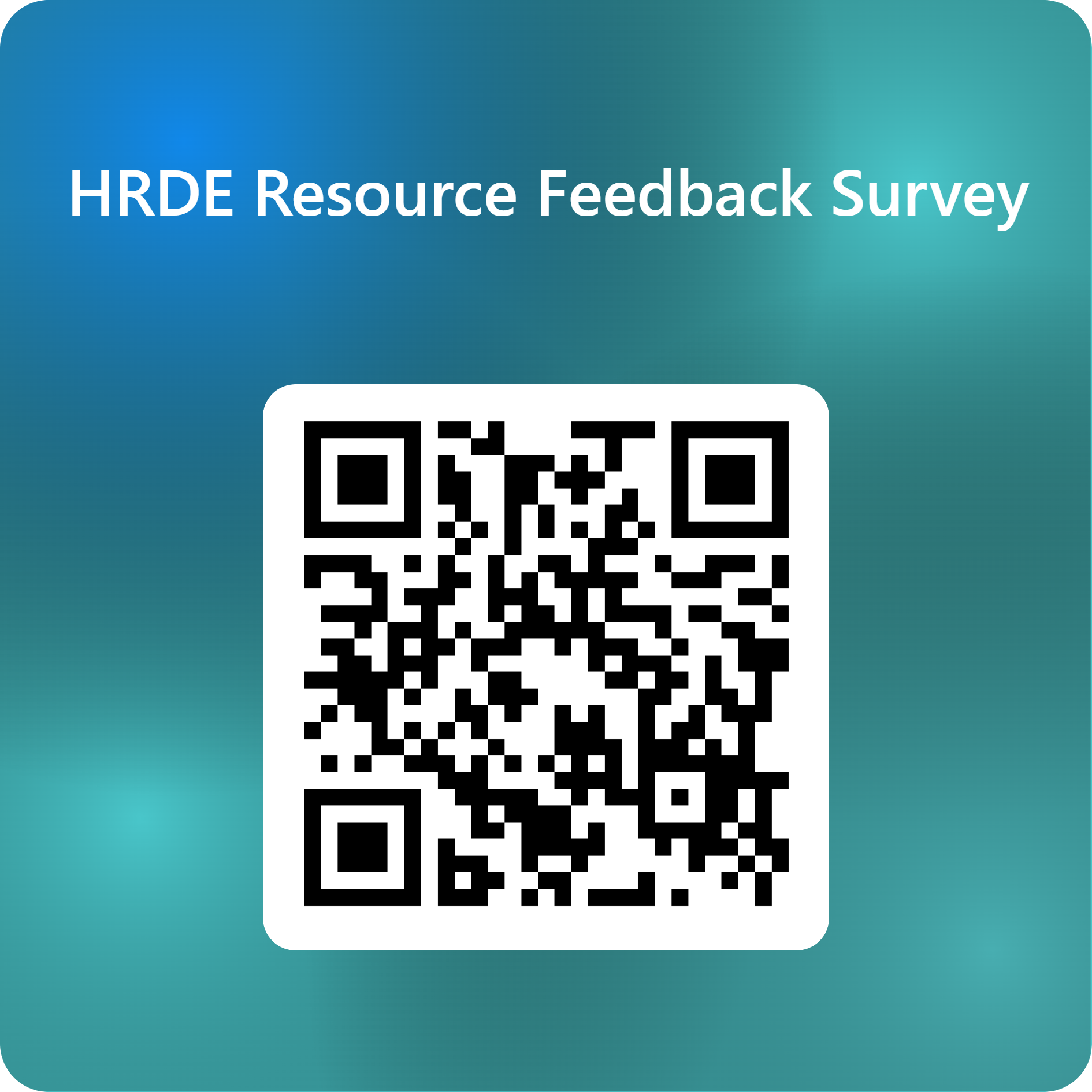 Teacher Survey
[Speaker Notes: Teacher, please scan the QR code or click the link below to complete a brief survey. 
https://forms.office.com/Pages/ResponsePage.aspx?id=oUAqBCixxEqGSAFv-hIUh7oXrttstiBCsAXIu5FQ_QRUN09SMFZDT0FaNE9PSTBRTk9CME42WURWUy4u]